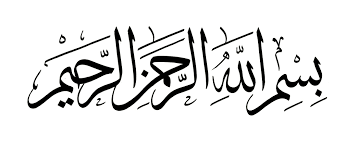 ﴿ وَلَحْمِ طَيْرٍ مِمَّا يَشْتَهُونَ ﴾

 صدق الله العظيم
[الواقعة: ٢١]
مقارنة إضافة مستويات مختلفة من مسحوق أوراق 
اللويزة الليمونية ((Aloysia Citriodora والمضاد الحيوي الأوكسي تتراسايكلين في علائق فروج اللحم في الأداء الإنتاجي و المايكروبي وحالة الأكسدة
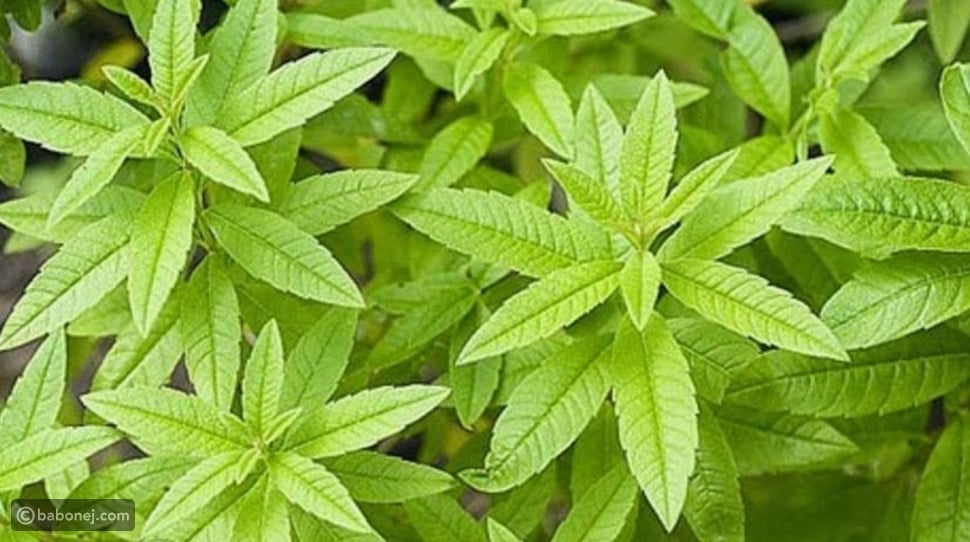 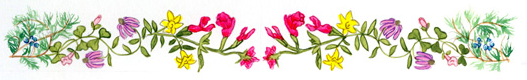 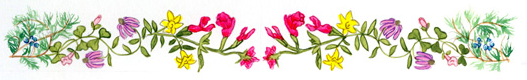 طالبة الماجستير
زهراء عامر جميل
إشراف
أ. م. د. هدى الحمداني
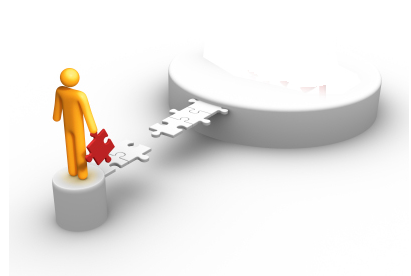 المقدمة
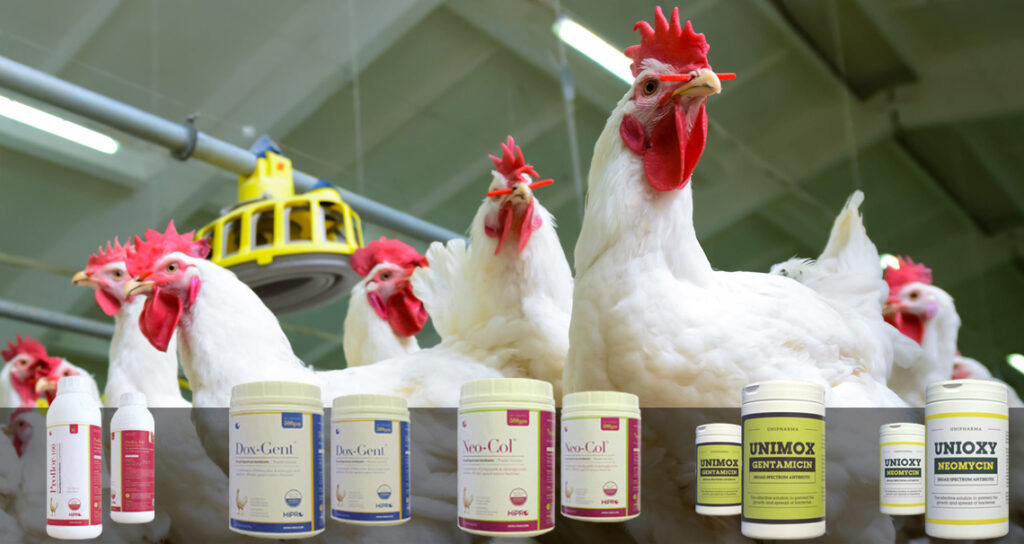 الاستخدام الشائع والمفرط للمضادات الحيوية
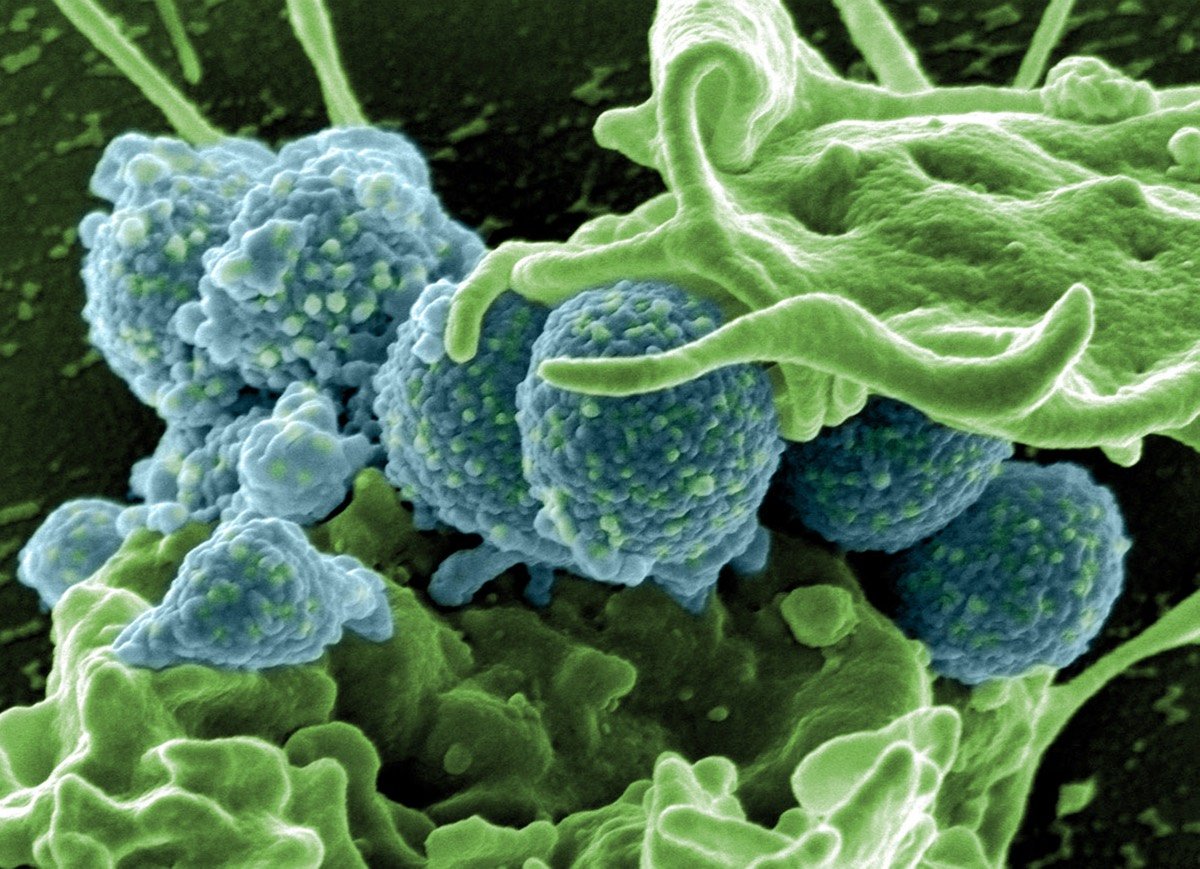 سلالات بكتيريا مقاومة للمضادات الحيوية
المقدمة
المنتجات الطبيعية
بديلًا طبيعياً عن المضادات الحيوية
مضادات للاحياء المجهرية(الضارة)
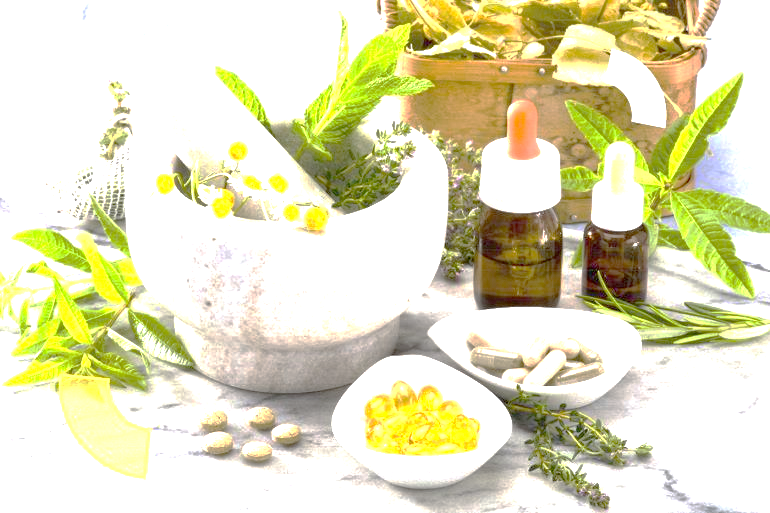 مضادات الاكسدة
محفزات النمو
لتحسين أداء الطيور الداجنة
(Aloysia citriodora)
نبات اللويزة الليمونية
هو من  ‏النباتات الطبية العطرية ينتمي الى عائلة حقيقيات الاوراق جنس اللويزة تزرع في جميع أنحاء البحر الأبيض المتوسط وشمال ‏إفريقيا وامريكا الجنوبية ‏Dos Santos)‎‏ واخرون,2017)‏, 
تنمو ‏بسرعة ويمكن أن يصل ارتفاعها إلى 2 - 3 ‏ أمتار, ساقها مستقيمة تحمل أوراقًا كاملة ورمحية ‏الشكل خشنة بعض ‏الشيء ‏(‏Belkamel‏  واخرون 2018).‏
تحتوي أوراقها على رائحة الليمون مما يشجع استخدامها في العديد من المستحضرات الغذائية مثل الأسماك والدواجن (Funes واخرون ,2009)
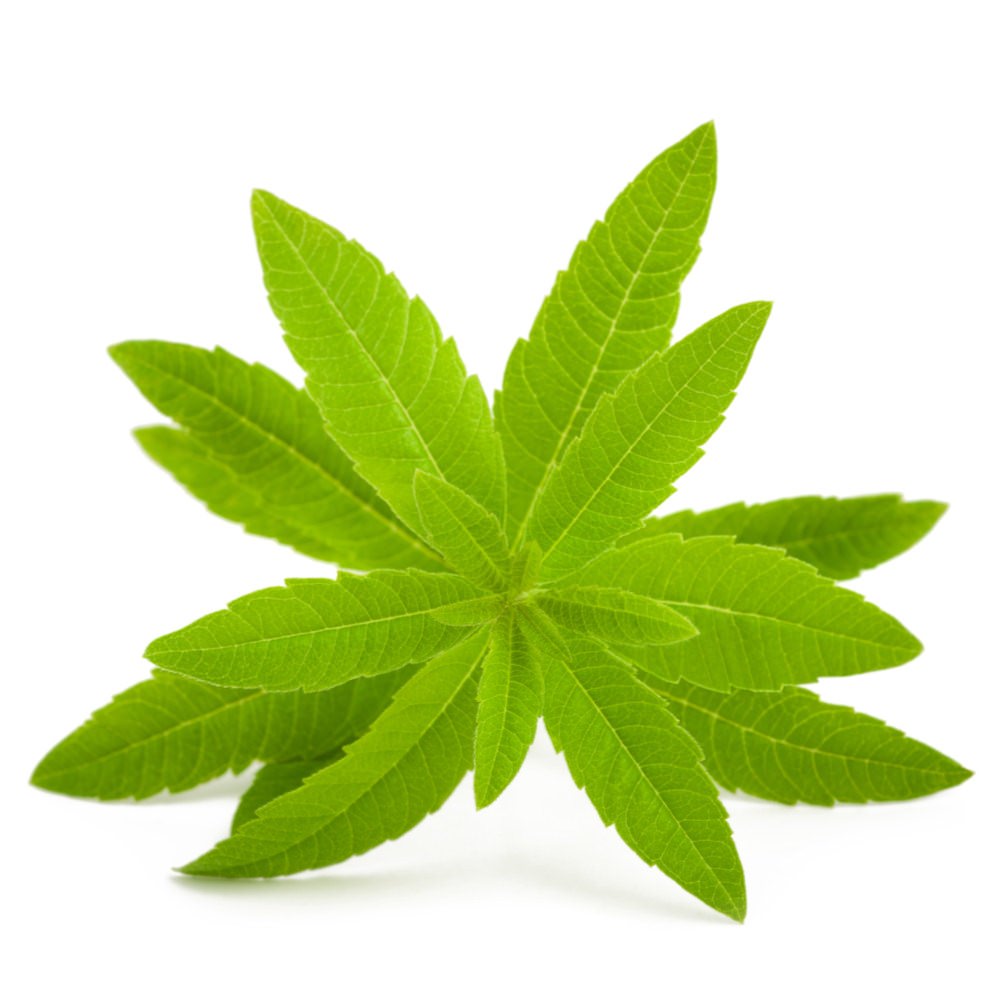 قياس تراكيز المجاميع الفعالة في مسحوق أوراق اللويزة الليمونية
المصدر: اجري تحليل لعينة في مختبرات وزارة العلوم والتكنلوجيا 
/قسم بحوث التربة والمياه
اهداف الدراسة
ولقلة الدراسات لنبات اللويزة الليمونية ((Aloysia Citriodora لبيان تأثيراتها في الأداء الإنتاجي والمايكروبي لفروج اللحم والتغذية فضلا عما اشير إليه من وظائف وتأثيرات في الصفات الحيوية للانسان والحيوان لذا صمم البحث الحالي لتحقيق الأهداف التالية :
اهداف الدراسة
تأثير إضافة مستويات مختلفة من مسحوق أوراق نبات اللويزة الليمونية لعلائق فروج اللحم في الأداء الإنتاجي واعداد الأحياء المجهرية النافعة والضارة مقارنه بالمضاد الحيوي الأوكسي تتراسايكلين.

تأثير إضافة مستويات مختلفة من ‏ مسحوق أوراق نبات اللويزة الليمونية لعلائق فروج اللحم في مؤشرات الاكسدة للذبائح  قبل وبعد الخزن لمدة 60يوماً مقارنه بالمضاد الحيوي الأوكسي تتراسايكلين.

تأثير إضافة مستويات مختلفة من ‏ مسحوق أوراق نبات اللويزة الليمونية لعلائق فروج اللحم ‏على بعض من المؤشرات الحسية.
المواد وطرائق العمل
أهم المركبات الفعالة في مسحوق أوراق اللويزة الليمونية
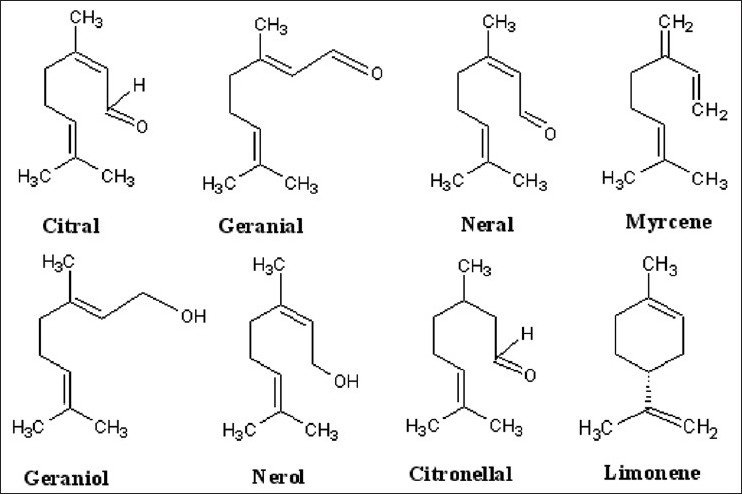 التركيب الحلقي للمواد الفعالة لنبات اللويزة الليمونية (Oladeji واخرون , 2019)
المصدر: اجري تحليل لعينة في مختبرات وزارة العلوم والتكنلوجيا /قسم بحوث التربة والمياه
المواد وطرائق العمل
الفحوصات الكيميائية لمسحوق الليويزة الليمونية
الجدول (1) التحليل الكيميائي للويزة الليمونية
الجدول (2) فحص السموم للويزة الليمونية
المصدر: اجري تحليل لعينة في مختبرات وزارة الزراعة/دائرة الثروة الحيوانية/قسم السيطرة النوعية
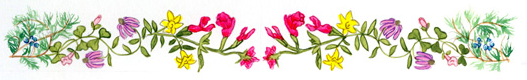 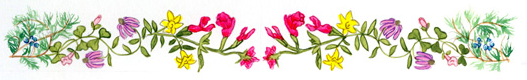 أوراق وأزهار نبات اللويزة الليمونية 
(Aloysia  citrodora )
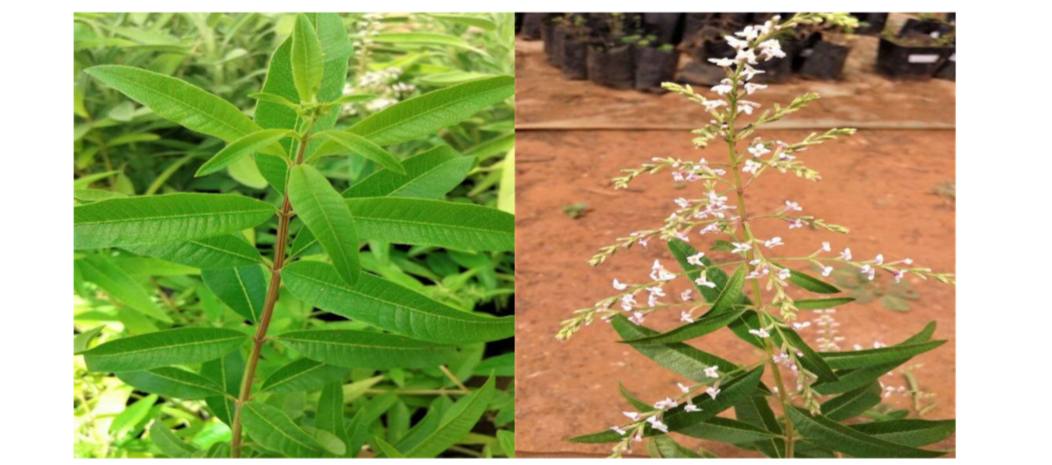 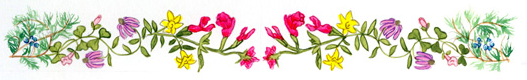 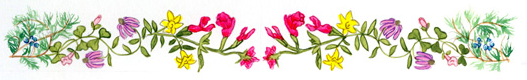 أوراق نبات اللويزة الليمونية (Aloysia  citrodora )
 اليابسة قبل الطحن
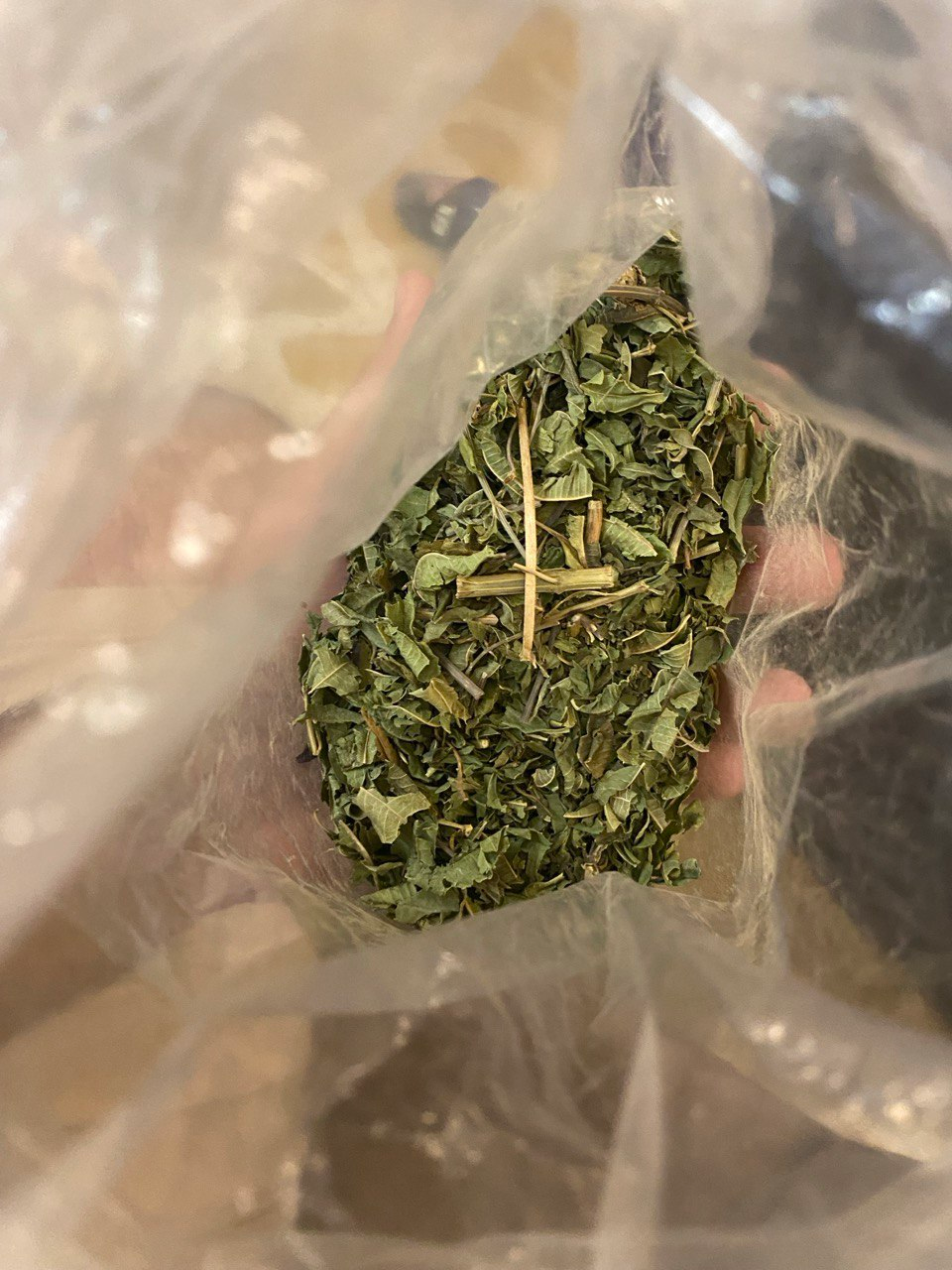 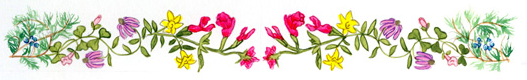 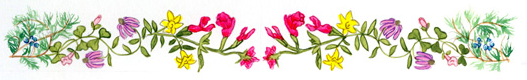 مسحوق اللويزة الليمونية (Aloysia  citrodora ) المستخدم في التجربة
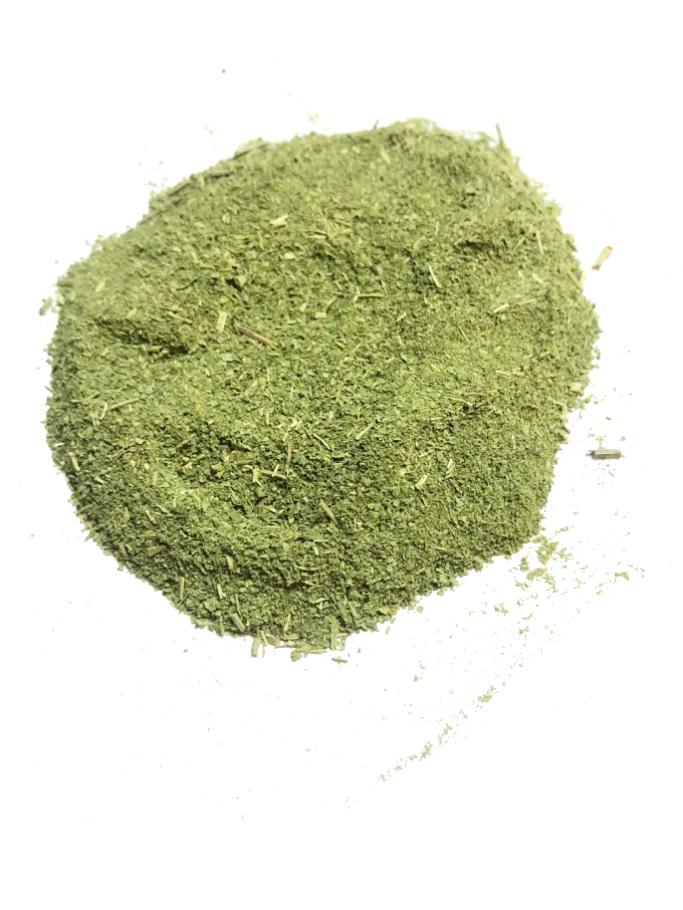 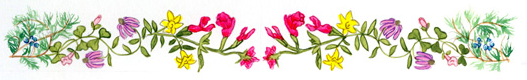 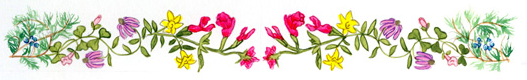 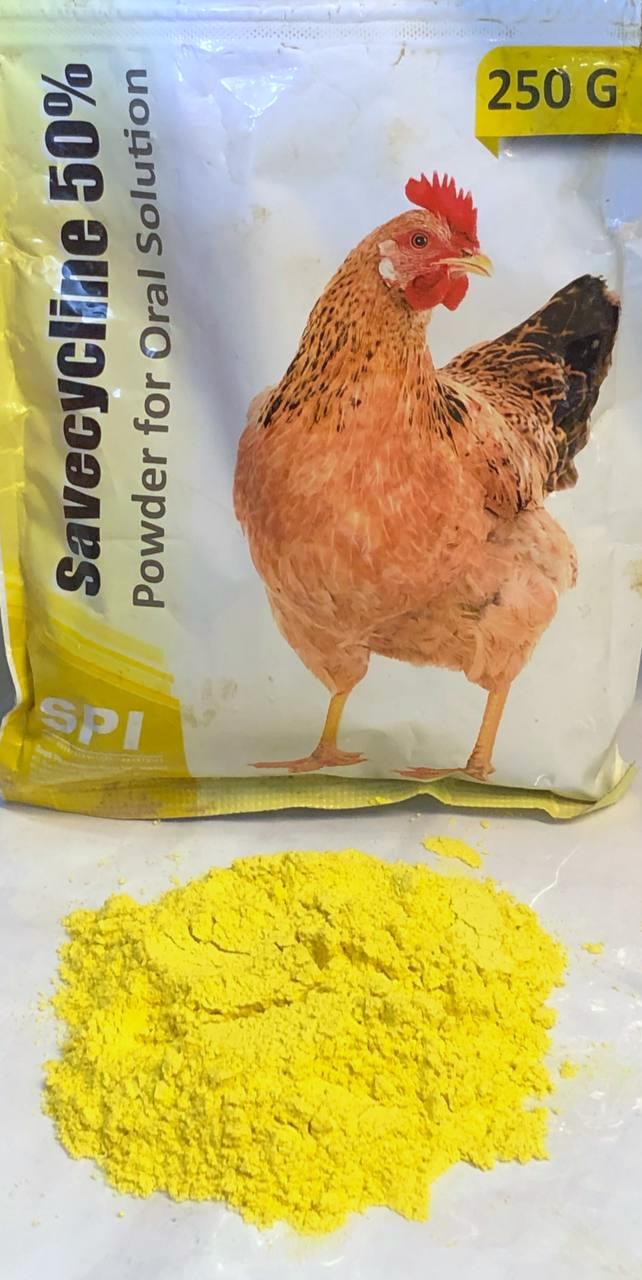 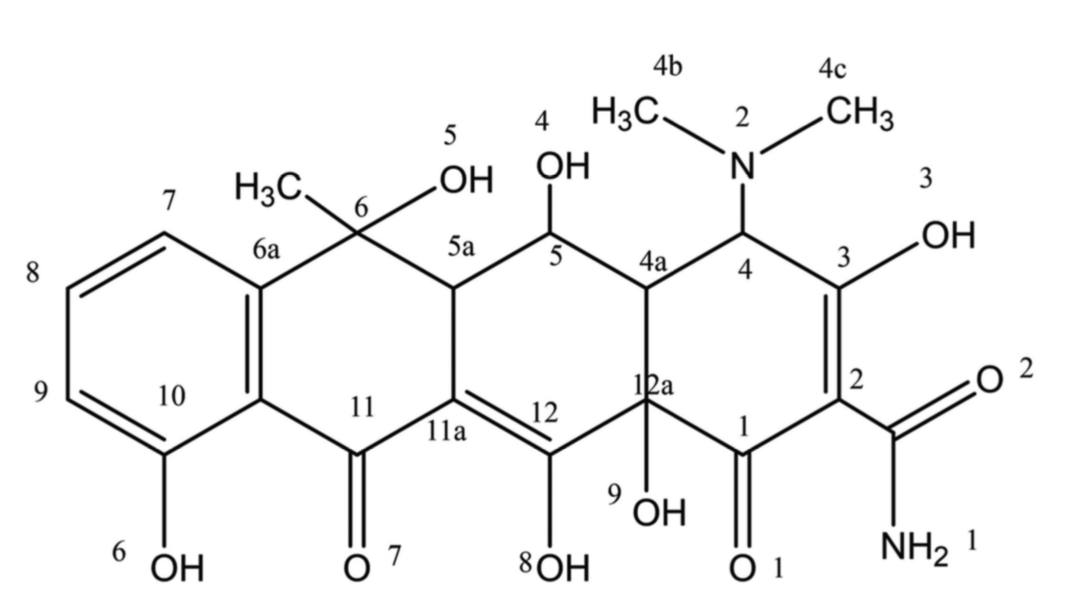 التركيب الكيميائي للأوكسي تتراسايكلين ‎‏( ‏Yao‏ واخرون 2022)‏.
الاوكسي تتراسايكلين المستخدم في التجربة
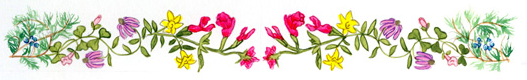 المواد وطرائق العمل
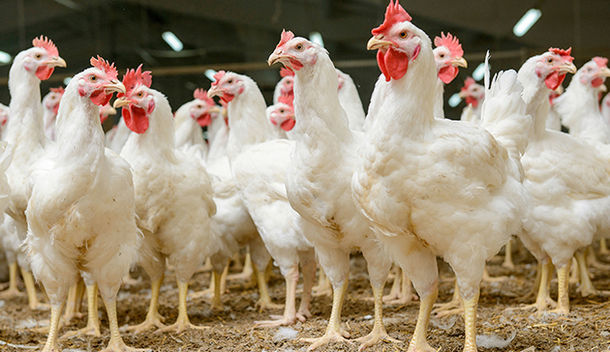 مخطط التجربة
300 فرخ سلالة ROSS 308 بعمر يوم واحد
T5
إضافة2 % لويزة ليمونية /كغم علف
T4
إضافة 1.5% لويزة ليمونية /كغم علف
T2
إضافة اوكسي تتراسايكلين 250غم/كغم علف
T3
إضافة 1% لويزة ليمونية /كغم علف
T1
معاملة سيطرة
(من دون إضافة)
جانب من قاعة التربية
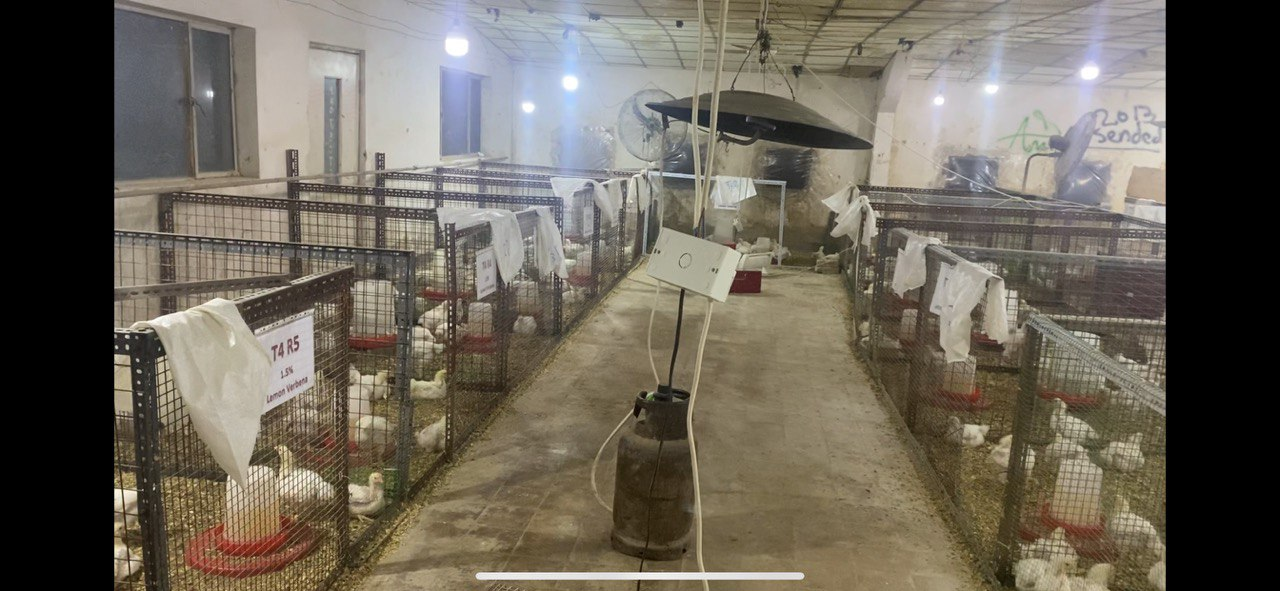 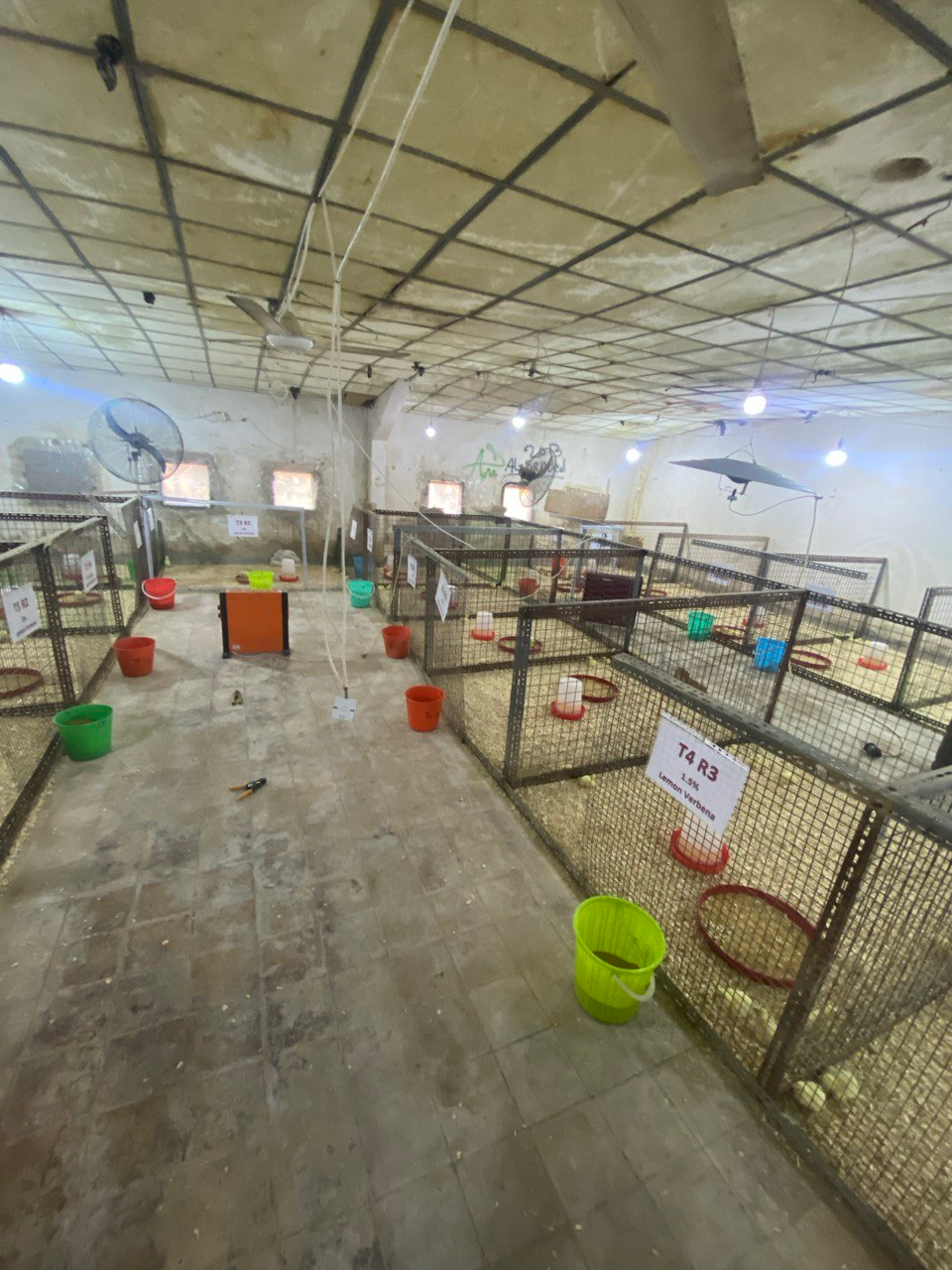 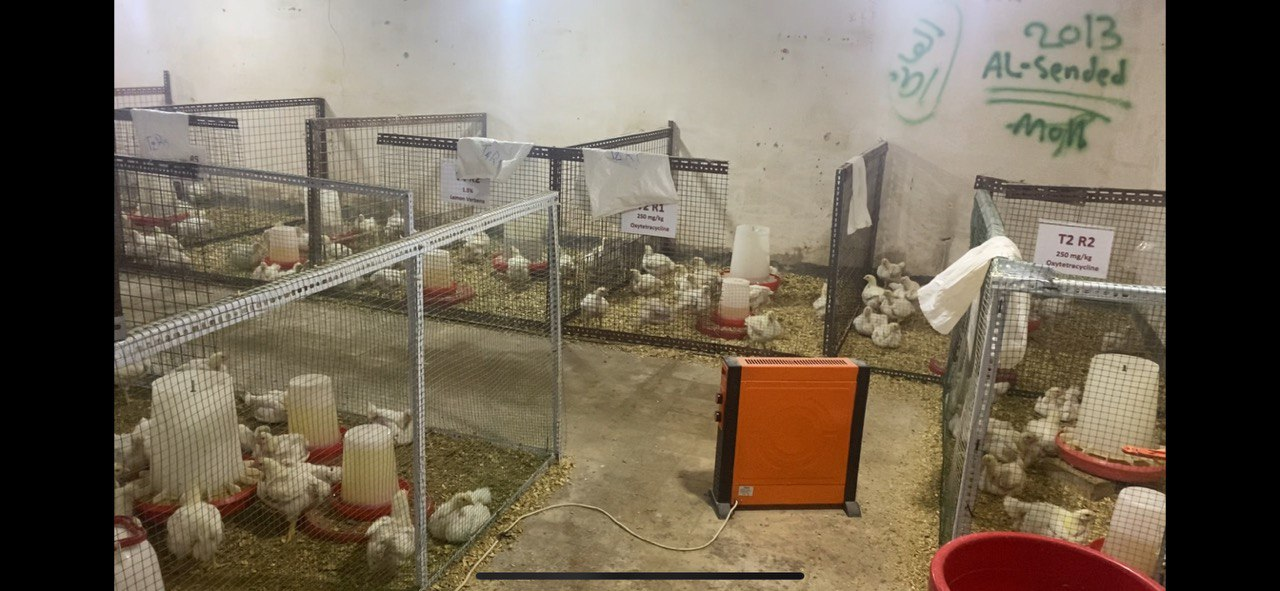 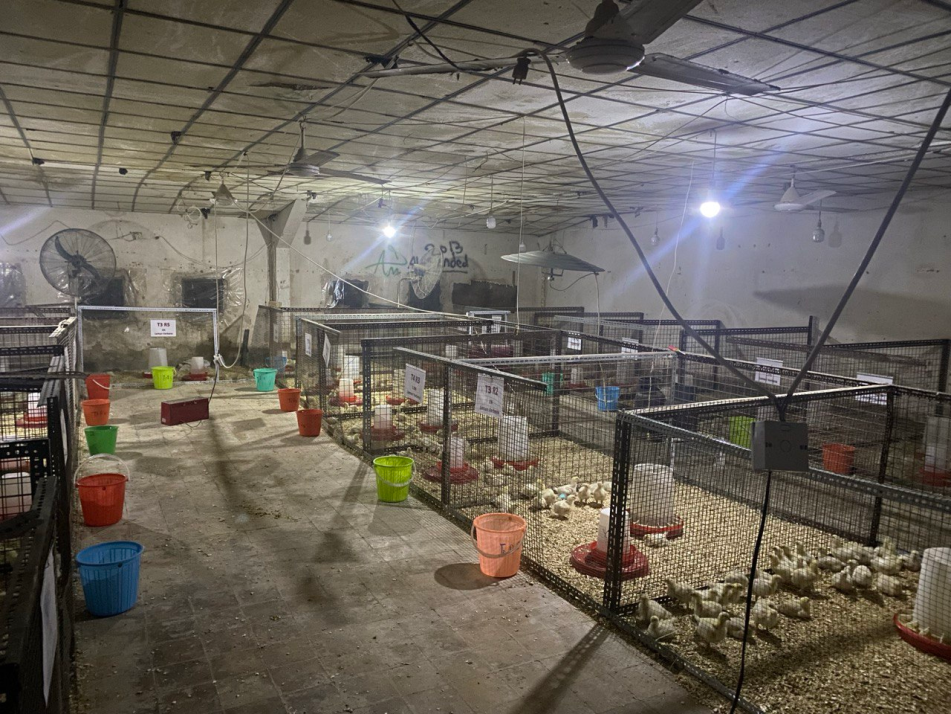 جدول (1)
تأثير إضافة مستويات مختلفة من مسحوق أوراق اللويزة الليمونية ( Aloysia citrodora ) الى العليقة في معدل وزن الجسم الحي لفروج اللحم غم /طير (المتوسط ± الخطأ القياسي ).
**تشير الحروف المختلفة ضمن العمود الواحد إلى وجود فروق معنوية بمستوى (p<0.01).
N.S: تشير إلى عدم وجود فروق معنوية بين المعاملات .
جدول (2)
تأثير إضافة مستويات مختلفة من مسحوق أوراق اللويزة الليمونية ‏ (Aloysia citrodora)الى العليقة في معدل الزيادة الوزنية الاسبوعية والكلية لفروج اللحم غم /طير (المتوسط ± الخطأ القياسي ).
**تشير الحروف المختلفة ضمن العمود الواحد إلى وجود فروق معنوية بمستوى (p<0.01).
N.S: تشير إلى عدم وجود فروق معنوية بين المعاملات .
جدول (3)
تأثير إضافة مستويات مختلفة من مسحوق أوراق اللويزة الليمونية ‏ ( ‏Aloysia citrodora‏ ( الى العليقة ‏في معدل استهلاك  العلف الاسبوعي والتراكمي لفروج اللحم (المتوسط ± الخطأ القياسي) .
**تشير الحروف المختلفة ضمن العمود الواحد إلى وجود فروق معنوية بمستوى (p<0.01).
N.S: تشير إلى عدم وجود فروق معنوية بين المعاملات .
جدول (4)
تأثير إضافة مستويات مختلفة من مسحوق أوراق اللويزة الليمونية ‏ ( ‏Aloysia citrodora‏ ( الى العليقة ‏ في معامل التحويل الغذائي الأسبوعي والتراكمي غم علف / غم زيادة وزنية لفروج اللحم (المتوسط ± الخطأ القياسي ).
**تشير الحروف المختلفة ضمن العمود الواحد إلى وجود فروق معنوية بمستوى (p<0.01).
N.S: تشير إلى عدم وجود فروق معنوية بين المعاملات .
جدول (5)
تأثير إضافة مستويات مختلفة من مسحوق أوراق اللويزة الليمونية ‏ ( ‏Aloysia citrodora‏ ( الى العليقة ‏ في الوزن الحي ووزن الذبيحة غم/ طير ونسبة ألتصافي %  لفروج اللحم بعمر 42 يوماُ (المتوسط ± الخطأ القياسي ).
**تشير الحروف المختلفة ضمن العمود الواحد إلى وجود فروق معنوية بمستوى (p<0.01).
N.S: تشير إلى عدم وجود فروق معنوية بين المعاملات .
جدول (6)
تأثير إضافة مستويات مختلفة من مسحوق أوراق اللويزة الليمونية ‏ ( ‏Aloysia citrodora‏ ( ‏الى العليقة ‏ في الوزن النسبي لقطعيات الذبيحة الرئيسية والثانوية  لفروج اللحم عند عمر ‏‏42 يوماُ (المتوسط ± الخطأ القياسي ).‏
**تشير الحروف المختلفة ضمن العمود الواحد إلى وجود فروق معنوية بمستوى (p<0.01).
N.S: تشير إلى عدم وجود فروق معنوية بين المعاملات .
جدول (7)
تأثير إضافة مستويات مختلفة من مسحوق أوراق اللويزة الليمونية ‏ ( ‏Aloysia citrodora‏ ( ‏الى العليقة ‏ في الوزن النسبي للأعضاء ‏الداخلية القابلة للأكل ودهن البطن لفروج اللحم عند عمر 42 يوماُ (المتوسط ± الخطأ القياسي ).‏
**تشير الحروف المختلفة ضمن العمود الواحد إلى وجود فروق معنوية بمستوى (p<0.01).
N.S: تشير إلى عدم وجود فروق معنوية بين المعاملات .
جدول (8)
تأثير إضافة مستويات مختلفة من مسحوق أوراق اللويزة الليمونية ‏ ( ‏Aloysia citrodora‏ ( ‏الى ‏العليقة ‏ في أعداد البكتريا  E.coliو  Lactobacillus و Total count  لفروج اللحم عند عمر 42 يوماً (المتوسط ±الخطأ القياسي ).
**تشير الحروف المختلفة ضمن العمود الواحد إلى وجود فروق معنوية بمستوى (p<0.01).
N.S: تشير إلى عدم وجود فروق معنوية بين المعاملات .
جدول (9)
تأثير إضافة مستويات مختلفة من مسحوق أوراق اللويزة الليمونية ‏ ( ‏Aloysia citrodora‏ ‏‏) ‏الى ‏العليقة ‏ في بعض من مؤشرات الاكسدة  والخزن عند عمر صفر يوم للحم الفخذ لفروج اللحم ‏عند عمر 42 يوما (المتوسط ±الخطأ القياسي ).
**تشير الحروف المختلفة ضمن العمود الواحد إلى وجود فروق معنوية بمستوى (p<0.01).
N.S: تشير إلى عدم وجود فروق معنوية بين المعاملات .
جدول (10)
تأثير إضافة مستويات مختلفة من مسحوق أوراق اللويزة الليمونية ‏ ( ‏Aloysia citrodora‏ ‏‏) ‏الى ‏العليقة ‏ في بعض من مؤشرات الاكسدة  والخزن عند عمر 60 يومًا للحم الفخذ لفروج اللحم عند عمر  يوم 42 يوما (المتوسط ±الخطأ القياسي ).
**تشير الحروف المختلفة ضمن العمود الواحد إلى وجود فروق معنوية بمستوى (p<0.01).
N.S: تشير إلى عدم وجود فروق معنوية بين المعاملات .
جدول (11)
تأثير إضافة مستويات مختلفة من مسحوق أوراق اللويزة الليمونية ‏ ( ‏Aloysia citrodora‏ ‏‏) ‏الى ‏العليقة ‏ في التقييم الحسي التذوقي والمظهري للحم لقطعة ‏الصدر لذبائح فروج اللحم عند عمر 42 يوما (المتوسط±الخطأ القياسي).
**تشير الحروف المختلفة ضمن العمود الواحد إلى وجود فروق معنوية بمستوى (p<0.01).
N.S: تشير إلى عدم وجود فروق معنوية بين المعاملات .
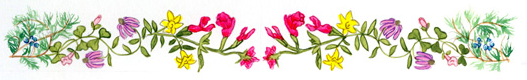 الاستنتاجات والتوصيات
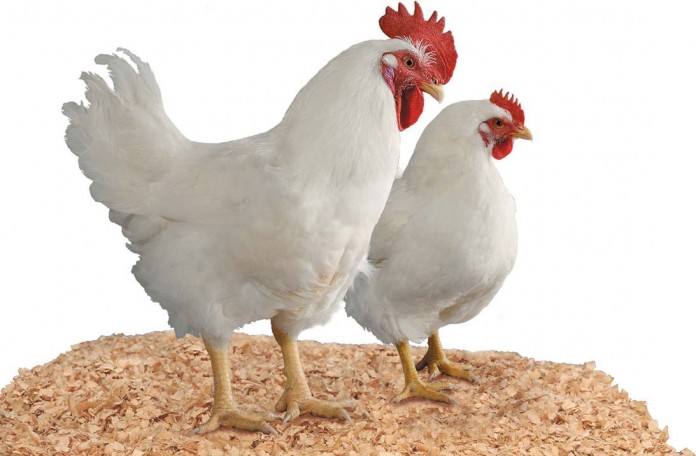 الاستنتاجات
الاستنتاجات
لم تظهر هناك فروق معنوية بين المعاملات في الصفات الإنتاجية المتمثلة بوزن الجسم الحي والزيادة الوزنية ومعدل استهلاك العلف وكفاءة التحويل الغذائي.
لم تظهرهناك فروق معنوية بين المعاملات في اكثر صفات الذبيحة المتمثلة بوزن الذبيحة والقطعيات الرئيسة والثانوية للذبائح.
ارتفاع أعداد البكتريا عموماً في الامعاء في معاملات الإضافة مقارنة بمعاملة الأوكسي تتراسايكلين.
انخفاض مؤشرات الاكسدة في معاملات إضافة اللويزة الليمونية مثل قيمة البيروكسيد(P.V) ونسبة الأحماض الدهنية الطيارة (F.F.A) في قطعه الفخذ قبل التجميد وبعد 60 يومًا من التجميد يظهر قابلية اللويزة على استخدامها كمادة مضادة للأكسدة .
يمكن الاستغناء عن إضافة المضاد الحيوي الأوكسي تتراسايكلين لتقليل الاثار السلبية الضارة لإضافة المضادات الحيوية واعتبار اللويزة الليمونية احد بدائل النباتات الطبية الطبيعية الآمنة للطير والمستهلك.
الاستنتاجات
التوصيات
نوصي بتقليل استخدام المضادات الحيوية عمومًا دون الحاجة واستبدالها باللويزة الليمونية كبديل طبيعي للمضادات الحيوية.
إجراء المزيد من البحوث حول امكانية اللويزة الليمونية على ان تكون بديلاً للمضاد الحيوي الأوكسي تتراسايكلين للدجاج البياض و قطعان الامهات لتقليل شيوع استخدام المضادات الحيوية.
إجراء المزيد من الدراسات البحثية عن بدائل نباتية اخرى آمنة ومقارنتها مع مستويات اخرى من الأوكسي تتراسايكلين.
شكراً
لحسن الإصغاء
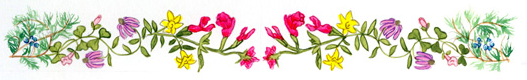 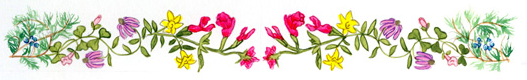 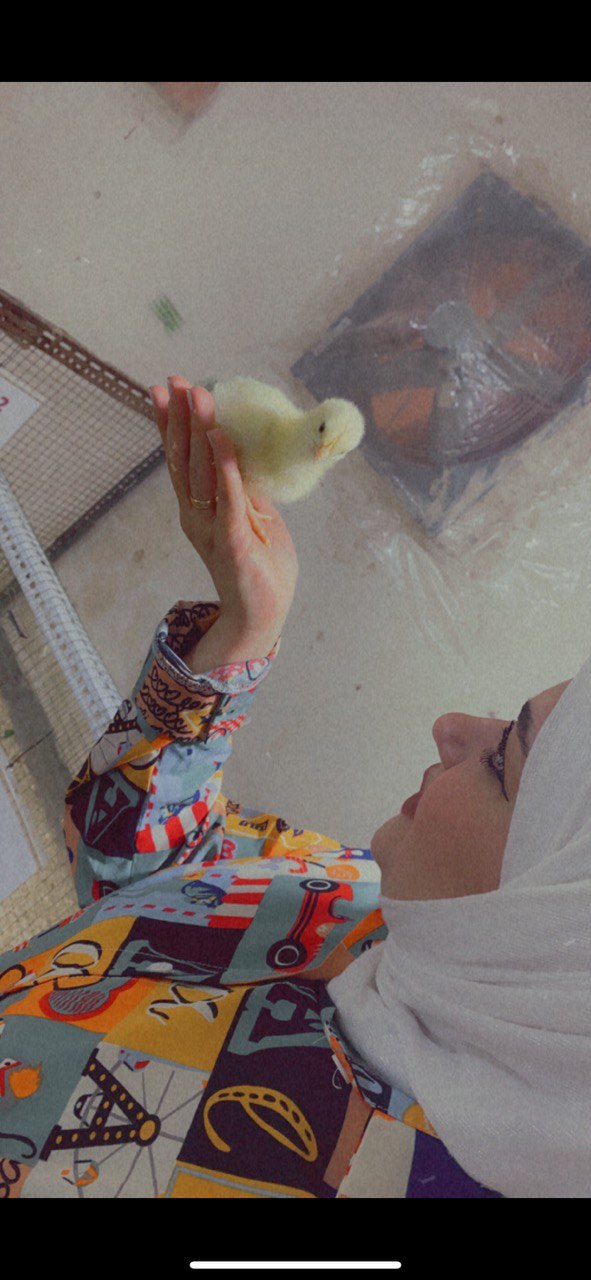 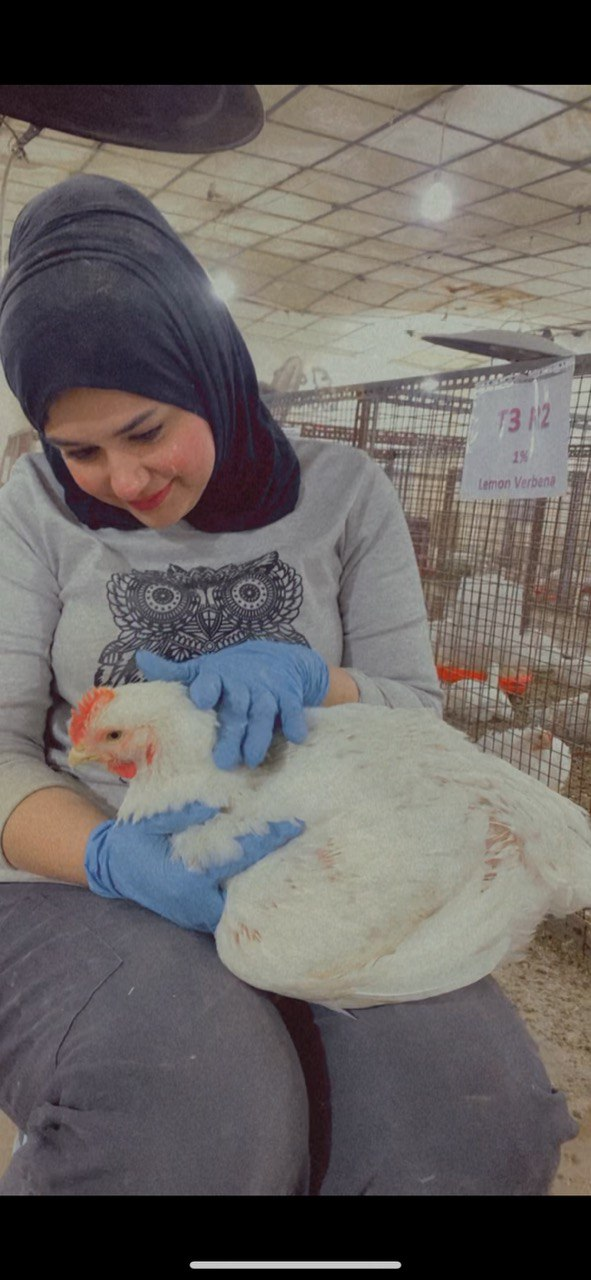 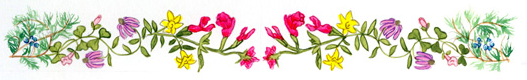 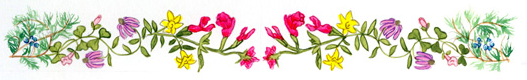